Proje Döngüsü Yönetimi ve Mantıksal Çerçeve Yaklaşımı
Bülent Açıkgöz, Proje Yöneticisi, UNDP
bulent.acikgoz@undp.org
1
İlk Bakışta UNDP Türkiye
Yoksulluğun azaltılması
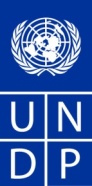 Bölgesel ve kırsal kalkınma
Çevre ve sürdürülebilir kalkınma
Özel sektörün geliştirmesi
Demokratik yönetişim
Kesişen alanlar: Toplumsal cinsiyet, bilişim teknolojileri vb.
Eğitimde Karşılaşacağımız Bazı Terimler
Özel hedef
Genel hedef
Fırsatlar
Sonuç
Etki
Çıktı
Fayda 
Paydaş analizi
Sorun analizi
Sorun ağacı
Hedef analizi
Strateji analizi
Finansman
Eş finansman
Swot
İzleme değerlendirme
Sürdürülebilirlik
Çarpan etkisi
Kontrol listesi
Risk
Varsayım
Ön koşul
Hedef kitle
Faydalanıcı
Hibe
Paydaş
Nihai faydalanıcı
Mantıksal çerçeve
Gösterge
Doğrulama kaynağı
Proje döngüsü
Nihai faydalanıcı
3
Proje
Amaç
Kaynak
Süre
Belirli bir amaca
belirli bir miktarda kaynak kullanarak
belirli bir sürede
Dolayısıyla yanıtlanması gereken üç soru var:
Amaç ne?
Ne kadar kaynak lazım?
Ne kadar süre lazım?

Diğer önemli soru ise: 
Amaç mı kaynak ve süreyi belirler?
Kaynak ve süre mi amacı belirler?
4
?
SORU 
Amaç mı kaynak ve süreyi belirler?
Kaynak ve süre mi amacı belirler?
5
Projelerin Ortak Özellikleri
Her proje bir ihtiyaçtan doğar ve bu ihtiyacı karşılamaya yönelik olarak tasarlanır,

Proje belirli bir zaman aralığında ve mekanda gerçekleşir,

Proje belli girdiler (mal ve/veya hizmet) kullanır ve belli çıktılar (mal ve/veya hizmet) üretir,

Proje alternatif projelerin kullanabileceği kaynakları üretir
6
İyi Bir Projenin Özellikleri
SPESİFİK
ÖLÇÜLEBİLİR
GERÇEKÇİ 
ULAŞILABİLİR
SÜRESİ BELLİ
7
Projelerin (Ortak) Başarısızlık Nedenleri
Mevcut durumun yetersiz analizi
Projelerin hedef grupların beklenti ve ihtiyaçlarını karşılamaması
Stratejik çerçevenin belirsizliği
Risklerin yeterince tanımlanamaması
Kısa vadeli bakış açısı 
Geçmiş deneyimlerin yeni projelerde dikkate alınmaması
Faaliyet bazlı (dar) uygulama ve planlama
…
8
Proje Döngüsü Yönetimi
Bir projenin fikir olarak doğuşundan hazırlanmasına, analizine, onaylanmasına, uygulanması ve işletmeye 
alınmasına ve nihai olarak Uygulama sonrası   değerlendirilmesine kadar geçen aşamaların bütününe Proje Döngüsü, 

bu döngü çerçevesinde yapılan faaliyetlerin bütününe ise   
Proje Döngüsü Yönetimi denmektedir.
9
Proje Döngüsü Yönetimi
Proje fikrini 
belirleme
Uygulama Sonrası
Değerlendirme
Proje Fikrinin Analizi
Uygulama
Ön değerlendirme
Proje Finansmanı
10
Mantıksal Çerçeve Yaklaşımı
Proje Döngüsü Yönetimi ilkeleri çerçevesinde kullanılan proje planlama ve uygulama aracı ise Mantıksal Çerçeve Yaklaşımıdır.  


Mantıksal Çerçeve Yaklaşımı, ilk olarak 1970’lerde ABD Teknik Yardım Teşkilatı (USAID) tarafından kullanılmış, daha sonraları çeşitli uluslararası teşkilatlarca da benimsenerek özellikle sosyal içerikli projelerin planlanmasında kullanılmaya başlanmıştır.
11
Mantıksal Çerçeve Yaklaşımı
Mantıksal Çerçeve Yaklaşımı, projeyle ilgili tarafların problemleri belirlemeleri ve analiz etmeleri ile bu problemlerin çözülmesi için amaçları ve faaliyetleri tanımlamalarını mümkün kılan bir tekniktir.

MÇY, analiz sonuçlarına göre proje hedeflerinin sistematik bir şekilde ve belirli bir mantık dahilinde ortaya konulmasını içermektedir.
12
Mantıksal Çerçeve Yaklaşımı
ANALİZ EVRESİ
PLANLAMA EVRESİ
Paydaş Analizi – Önemli proje taraflarının, hedef grup ve projeden fayda sağlayacakların belirlenmesi ve tanımlanması; ilerde hangi sorunlar ortaya çıkacak ve hangi potansiyeller kullanılabilecek
Sorun Analizi – Ana sorunların, sınırlamaların ve olanakların tanımlanması ve sebep-sonuç ilişkilerinin belirlenmesi
Hedef Analizi – Tanımlanan sorunlardan amaçların oluşturulması ve araç-sonuç ilişkilerinin belirlenmesi
Strateji analizi – Amaçları gerçekleştirecek farklı stratejilerin tanımlanması ve en uygun stratejilerin seçilmesi ve proje kapsamının belirlenmesi (genel amaç ve proje amacı)
Mantıksal çerçeve matrisinin hazırlanması – Proje\program yapısının tanımlanması, aralarındaki iç mantıksal tutarlılığın test edilmesi, amaçların ölçülebilir şekilde formüle edilmesi ile araçların ve maliyetlerin genel olarak tanımlanması
Faaliyet planı – Faaliyetlerin sıralarının ve birbirlerine bağımlılığının belirlenmesi; sürelerinin tahmin edilmesi ve kilometre taşları belirlenerek sorumlulukların dağıtılması 
Bütçe –Faaliyet planından  hareketle girdilerin belirlenmesi ve bütçenin hazırlanması
13
ANALİZ EVRESİ 

Sorun Analizi
Paydaş Analizi
Hedef Analizi
Strateji Analizi
14
Mevcut Durum Analizi
İyi bir durum analizi paydaşların kendi durumlarını daha iyi kavramalarını, kapasitelerini görmelerini sağlar.
	

	Durum analizi için en yaygın olarak kullanılan teknikler;

 SWOT ANALİZİ

 DURUM ANALİZİ
15
SWOT ANALİZİ
16
DURUM ANALİZİ
17
Sorun Analizi
Niçin Yapılır?
Ana sorunun ve buna neden olan sorunlar ile sebep olduğu sonuçların tarafların üzerinde uzlaşabileceği bir netlikte ortaya çıkarılması için yapılır. 
     Nasıl Yapılır?
Katılımcıların bakış açılarından sorunlar formüle edilir, 
Konuyla ilgili tüm sorunların ortaya çıkıp çıkmadığı incelenir,
Ortaya çıkanların önemli sorunlar olduğu konusunda görüş birliği oluşturulur,
Bir başlangıç sorunu seçilerek, sorunlar sebep-sonuç ilişkisine göre hazırlanan sorun ağacıyla gösterilir.
18
Sorun Analizi
Bu aşamada kendimize sormamız gereken   sorular:
Değiştirmek istediğimiz, istemediğimiz ya da sorun olarak gördüğümüz şey nedir? 
Bu sorunun kaynağı nedir? 
Sorunlar arasında neden-sonuç analizi yapıldı mı?
19
Amacı belirlemek için çözeceğiniz sorunu belirlemeniz lazım. Nasıl?
Sorunlu durumu tarif edin
Rahat olun
İlk seferde doğru noktaya odaklanamayabilirsiniz.

Sorunun temel nedenlerini belirleyin
Temel nedenler …
Birbirinden bağımsız olmalı,
Toplandıklarında ise sorunu tam olarak tarif etmeli.
20
Sorun analizi sırasında neler yapılmalı?
Konu ile ilgili görünen sorunları ve varlığı istenmeyen durumları gelişigüzel sıralayın.
Ana sorunu en üst seviyede tutarak, onu doğrudan etkileyen sorunları sıralayın.  
Sorun ağacında yer alan sorunların hepsinin gerçek olmasına ve gelecekte ortaya çıkması beklenen sorunların belirtilmemesine dikkat edin. 
Sorun ağacı içerisindeki genel sorunları sorun ağacından ayıklayın.
21
Sorunları Hiyerarşik Sırada Düzene Koymak
Mevcut durumdaki ana sorunları tanımla (beyin fırtınası)
Bir başlangıç sorunu seç
Başlangıç sorunu ile bağlantılı diğer sorunları araştır 
Neden-sonuç ilişkisini kur
Başlangıç sorununa doğrudan sebep olan sorunları aşağı yaz 
Başlangıç sorunundan doğrudan etkilenen sorunları yukarı yaz 
Benzer şekilde diğer tüm sorunları birbirleriyle karşılaştırarak yerleştir 
Sorunları sebep-sonuç oklarıyla ilişkilendir
Ağacın tamamını gözden geçir ve tamamlılığını ve geçerliliğini kontrol et
22
SONUÇ
ANA PROBLEM
ALT PROBLEM 2
ALT PROBLEM 1
NEDEN
KÖK PROBLEMLER
Sorun Ağacı
23
Sıkça Yapılan Hatalar

Dışarıda bırakılan adımlar
Birçok sorunun tek bir sorun olarak sunulması
Sorunun yeterli ayrıntıda belirtilmemesi
Genel düzeydeki sorunların dahil edilmesi
Bölgenin koşullarına uygun yapılmaması
İfadelerin yoruma açık olması
24
Konfeksiyon sektörünün satışları düşüyor
Satışlar düşüyor
Dış piyasalara daha ucuz ürün girmeye başladı
İç piyasaya daha ucuz ürün girmeye başladı
Pazar daraldı
Üretim maliyetleri arttı
İşçilik
Enerji
 Koleksiyon üretemiyoruz
Tasarımcı yok/az
İşletme sermayesi düşük
25
Örnek
Konfeksiyon sektörünün satışları düşüyor
Pazar daraldı
Fiyat tutturamıyoruz
Koleksiyon üretemiyoruz
Tüketici geliri düştü
Üretim maliyetleri arttı
Piyasalara ucuz ürün giriyor
Tasarımcı az
Tasarımcı tutamıyoruz
Enerji Maliyetleri Yüksek
İşçilik Maliyetleri yüksek
Kotalar kalktı
Tasarımcı okulu yok
İşletme sermayesi az
26
Rakamsallaştıralım … (her zaman kolay değil)
100
Konfeksiyon sektörünün satışları düşüyor
20
50
30
Pazar daraldı
Fiyat tutturamıyoruz
Koleksiyon üretemiyoruz
20
40
10
20
10
Tüketici geliri düştü
Üretim maliyetleri arttı
Piyasalara ucuz ürün giriyor
Tasarımcı az
Tasarımcı tutamıyoruz
Enerji Maliyetleri Yüksek
İşçilik Maliyetleri yüksek
Kotalar kalktı
Tasarımcı okulu yok
İşletme sermayesi az
27
İleriye bakalım … (varsayımlara giriş!)
100
Sorun kalıcı değil, krizden sonra talep canlanacak
Koleksiyon ürünlere talep giderek artıyor
Konfeksiyon sektörünün satışları düşüyor
20
50
30
Pazar daraldı
Fiyat tutturamıyoruz
Koleksiyon üretemiyoruz
20
40
10
20
10
Tüketici geliri düştü
Üretim maliyetleri arttı
Piyasalara ucuz ürün giriyor
Tasarımcı az
Tasarımcı tutamıyoruz
Enerji açığı büyüyor, enerji maliyetleri daha da artacak
20
20
Enerji Maliyetleri Yüksek
İşçilik Maliyetleri yüksek
Kotalar kalktı
Tasarımcı okulu yok
İşletme sermayesi az
28
Yine rakamsallaştıralım…
100
Sorun kalıcı değil, krizden sonra talep canlanacak
Koleksiyon ürünlere talep giderek artıyor
Konfeksiyon sektörünün satışları düşüyor
0
50
50
Pazar daraldı
Fiyat tutturamıyoruz
Koleksiyon üretemiyoruz
0
45
5
40
10
Tüketici geliri düştü
Üretim maliyetleri arttı
Piyasalara ucuz ürün giriyor
Tasarımcı az
Tasarımcı tutamıyoruz
Enerji açığı büyüyor, enerji maliyetleri daha da artacak
25
20
Enerji Maliyetleri Yüksek
İşçilik Maliyetleri yüksek
Kotalar kalktı
Tasarımcı okulu yok
İşletme sermayesi az
29
?
SORU 
Bir ana problem çerçevesinde 
neden-sonuç ilişkisi kurarak bir sorun ağacı oluşturalım..
30
PAYDAŞLAR Kimlerdir?
Proje ile ilişkisi olan kişiler, gruplar, kurumlar ya da işletmeler. 
Paydaşlar, doğrudan ya da dolaylı biçimde proje sürecinden ve sonuçlarından olumlu ya da olumsuz biçimde etkilenecek olanlardır.
Paydaşlar:
31
Birincil Paydaşlar
Projeden doğrudan olumlu ya da olumsuz etkilenecek olanlardır.

Projenin temel yararlanıcıları da 
hedef gruplar ve nihai yararlanıcılar olarak bu gurupta yer alır.
32
Yararlanıcılar Kimlerdir
Projenin doğrudan ve olumlu bir biçimde etkilediği grup ya da varlıklardır
Hedef grup(lar)
Nihai yararlanıcılar
Projenin amacının yerine getirilmesi ile gerçekleştirilen etkiden uzun  dönemde yararlananlar
33
İkincil Paydaşlar
Birincil paydaşlara hizmet sağlamada aracılık edecek olanlardır. 

Bunlar, fon kuruluşları, uygulama, izleme ve destekçi kuruluşlardır.
34
PAYDAŞ ANALİZİ
Hedef grup projenin çıkış noktası, ana unsurudur. Özellikle bizzat sorunu yaşayanların kendi bakış açılarıyla sorunu ortaya koymaları sağlanmalıdır. 

Paydaş analizi ve sorun analizi birbiriyle tamamiyle bağlantılıdır. Paydaşların görüşleri alınmadan ihtiyaçları açık ve net ortaya koymak imkansızdır.

Dolayısıyla proje fikrinin ortaya çıkmasını sağlayan mevcut durumun, katılımcı bir yaklaşımla net bir şekilde tanımlanması, projede planlama ve uygulama açısından en önemli faktördür.
35
?
SORU 
Ana sorunu çözmek üzere bir proje 
yapmanız durumunda paydaşlarınız kimlerden oluşacaktır, bir liste oluşturun.
36
Hedeflerin Analizi
Gelecekte olması istenen durumun gerçekleştirilmesi için potansiyel çözümlerin analiz edilmesidir. 
	Nasıl Yapılır ?
sorun ağacındaki sorunlar pozitif olarak yeniden ifade edilir
sorun ağacıyla karşılaştırılır ve yapılması gerekenler veya başarılması gerekenler yeniden ifade edilir
Gerçekçi bir şekilde revize edilmesi gereken ve/veya ekleme/çıkarma yapılması gereken hususlar tamamlanır
Bağlantıların tutarlı olmasına dikkat edilerek Hedef Ağacı oluşturulur
37
Hedef Ağacı
Olumsuz durumların gelecekte olması arzu edilen ancak gerçekçi olan durumlara çevrilmesi
AMAÇ
ARAÇ
38
Sorun ağacından çözüm ağacına …
Konfeksiyon sektörünün satışları artmaya başladı
Fiyat tutturabilmeye başladık
Koleksiyon üretebilmeye başladık
Üretim maliyetleri düştü
Piyasalara ucuz ürün giriyor
Tasarımcı tutamıyoruz
Tasarımcı  sayısı arttı
Bu sorunları çözemiyoruz, ancak, durumu telafi edebilmek için çözüm üretebildiğimiz konularda daha ileri gidebiliriz
Enerji Maliyetleri düşürüldü
İşçilik Maliyetleri azaltıldı
Tasarımcı okulu açıldı
39
?
SORU 
Oluşturduğunuz sorun ağacını hedef ağacına dönüştürün.
40
Çözüm yöntemlerinin analizi
Enerji Maliyetleri düşürmek
Yenilenebilir enerji kaynaklarının kullanımı arttıralım
İlk Yatırım Maliyetleri Yüksek
Teknolojiler olgun değil
İşletmelerde enerji verimliliğini arttıralım
İlk Yatırım Maliyetleri Makul

Teknolojiler olgun
KOBİ’ler uygulayabilir
Ek istihdam yaratabilir
41
Çözüm yöntemlerinden, spesifik faaliyetlere – Strateji Analizi
Enerji Maliyetleri düşürmek
Yenilenebilir enerji kaynaklarının kullanımı arttıralım
İşletmelerde enerji verimliliğini arttıralım

EV teknolojilerinin tanıtımı
İşletmelerde fizibilite çalışması
EV destek paketi (maliyet paylaşımı)
Uygulama
42
Strateji Analizi
Hedef ağacındaki  aynı türden hedef kümelerine stratejiler denir. 
	Nasıl Yapılır?
Hedef ağacından arzu edilmeyen amaçlar elenir
Bir proje oluşturacak olası alternatif stratejiler ortaya konur 
Bir veya birden fazla strateji seçilir 
Belirlenen kriterlere (maliyet, aciliyet, politik durum vb.) göre optimum stratejinin hangisi olduğunu konusunda değerlendirme yapılır 
Projeyi oluşturacak stratejiye karar verilir
Proje Genel Amacı ve Proje Amacı net olarak ifade edilerek, projenin kapsamı belirlenir
43
Strateji Analizi
Genel Hedef
AMAÇ
Ara hedefler
ARAÇ
Belirlenen 
yaklaşım
44
Özel hedefler
?
SORU 
Hedef ağacınızdan kendi proje stratejinizi seçin ve proje kapsamınızı belirleyin..
45
PLANLAMA EVRESİ 

Mantıksal Çerçeve Matrisinin Hazırlanması
Faaliyet Planı
Bütçe
46
Mantıksal Çerçeve Yaklaşımının planlama için kullandığı araç Mantıksal Çerçeve Matrisidir (MÇM).

MCM, bir süreç olarak Mantıksal Çerçeve Yaklaşımının sonuçlarını sunan bir formattır.

Analiz aşamasında elde edilen verilerle MÇM oluşturulur.
47
Mantıksal Çerçevenin Yapısı
Objektif Olarak Doğrulanabilir Göstergeler
Müdahale Mantığı-Projenin Kapsamı
Doğrulama Kaynakları
Varsayımlar
Genel Hedef
Proje Amacı
Sonuçlar
Araçlar
Maliyet
Faaliyetler
Ön-koşullar
‘...
1.EĞER önkoşullar sağlanır ve fiziksel/fiziksel olmayan girdiler harekete geçirilirse faaliyetler gerçekleşecek…
2.Faaliyetler gerçekleşir ve varsayımlar tutarsa sonuçlara ulaşılacak…...
3……..
48
ÖRNEK MANTIKSAL ÇERÇEVE
Şanlıurfa Sanayisinin Yeniden Yapılandırılması Projesi
49
Hedeflerin Seviyeleri
Projenin katkıda bulunacağı yüksek seviyedeki hedefler

Hedef gruplar için sürdürülebilir yarar sağlama açısından projenin ana hedefi

Gerçekleştirilecek faaliyetlerin ürünleri

Projenin sonuçlarını üretmek için projenin parçası olarak uygulanacak görevler
GENEL HEDEFLER
İdeal durum- uzun dönemde gerçekleşir
Projenin sonucunda ulaşılır. Özgün, ölçülebilir, ulaşılabilir, gerçekçi olan ve belli bir zaman ve yere bağlı olarak tanımlanmalıdır.
PROJENİN AMACI
Projenin amacına ulaşılması için yerine getirilmesi gereken alt hedefler - ölçülebilir, gerçekleştirilebilir olarak tanımlanmalıdır.
SONUÇLAR
Belirli bir zamana ve bütçeye dayalı olarak kaynakların kullanılması ve proje amacına ulaşmayı sağlayacak sonuçların üretilmesi
FAALİYETLER
50
Sonuçlar/Özel/ Genel Hedefler
Göstergeler
Bilgi Kaynak  
ve Araçları
Göstergeler ve Doğrulama Kaynakları
Başarıyı tanımak/ölçmek için olan yöntemlerin tanımlanması
Bilgiyi nereden alacağız?
51
Göstergelerin Gerekli Öğeleri
Ölçülebilir ve özel olmalıdırlar:
Nitelik (Ne?)
Hedef grup (Nerede / Kim?)
Yer (Nerede?)
Miktar (Ne kadar?)
Zaman  (ne zaman?)
‘ölçmediğin şeyi kontrol edemezsin’
52
DOĞRULAMA KAYNAKLARI
Doğrulama Kaynakları, göstergelerin kontrol edilmesi için gerekli bilgiyi sağlayacak dokümanlar, raporlar ve diğer kaynaklardır.
Göstergelerin belirlenmesiyle eş zamanlı olarak doğrulama kaynakları da belirtilmelidir. 

Doğrulama kaynakları şu bilgileri vermelidir:
Bilginin sağlanacağı format (örn: İlerleme raporları, proje hesapları, proje kayıtları, resmi istatistikler vs.),
Bilgiyi kimin sağlayacağı,
Bilginin hangi sıklıkta sağlanacağı (örn: Aylık, üç aylık, yıllık vs.)
53
DOĞRULAMA KAYNAKLARI
Özel anketler
Maliyet
Faydalananlarla görüşmeler
Uyarlanmış mevcut istatistiki bilgiler
Mevcut istatistiki bilgiler
Yönetim raporları
İdari raporlar
Karmaşıklık
54
Mantıksal Çerçevenin Neresindeyiz?
Genel Amaç
Türkiye’nin refah seviyesinin artması
Özel Amaç
Konfeksiyon sektörünün satışlarının artması
Sonuçlar
Üretim maliyetleri düşürüldü
Koleksiyon üretmeye başlandı
Faaliyetler
1.1. EV teknolojilerinin tanıtımının yapılması
1.2. EV destek paketinin hazırlanması
1.3. EV destek paketinin uygulanması
2.1. Tasarımcı okulunun açılması
2.2. Öğrencilerin kabulü
2.3. Eğitimlerin verilmesi
2.4. Tasarımcıların işe yerleştirilmesi
55
Mantıksal Çerçevenin Neresindeyiz?
GSYİH 10 yılda %20 arttı
Genel Amaç
Göstergeler
Konfeksiyon sektörünün cirosu 2 yılda %20 arttı
Özel Amaç
Göstergeler
Enerji maliyetleri iki yıl içinde %20 azaldı
Tasarımcısı olan işletme sayısı iki yıl içinde %10 arttı
Sonuçlar
Göstergeler
56
Mantıksal Çerçevenin Neresindeyiz?
TÜİK
Doğrulama Kaynakları
Genel Amaç
Göstergeler
TÜİK
Doğrulama Kaynakları
Özel Amaç
Göstergeler
Enerji Bakanlığı İstatistikleri
SGK Kayıtları
Doğrulama Kaynakları
Sonuçlar
Göstergeler
57
Genel Hedef Göstergesi
58
Özel Hedef Göstergeleri
59
Sonuç için Gösterge
60
VARSAYIMLAR

Proje kendi başına sadece müdahale mantığı kolonunda belirtilen hedef ve faaliyetler ile sonuca ulaşamaz. Proje müdahale mantığı sütununa dahil edilemeyen hedefler ve diğer dış faktörler her zaman vardır. Proje kontrolü dışında ancak proje başarısını ve uzun dönemli sürdürebilirliği etkileyen faktörler “Varsayımlar” olarak Mantıksal Çerçevenin 4. Kolonunu oluştururlar.
61
Riskler nedir?
Projenin başarısı için önemli olan ve dışsal faktörler olarak ifade ettiğimiz olumsuz etkilerin tümü.
Varsayımlar nedir?
Projenin başarısını etkileyen veya belirleyen dışsal faktörlerin olumlu olarak ifade edilmesidir
Niçin gereklidirler?
Proje asla gerçek durumu kapsayamaz. Dışsal faktörler ve projenin başarısı üzerinde önemli etkilere sahip riskler tanımlanarak dikkate alınmalıdır. 
Önkoşullar nelerdir?
Faaliyetler başlamadan önce aşılması gereken koşullardır
62
Varsayımların Oluşturulması
Proje faaliyetlerine başlanabilmesi için gerekli önkoşulları belirlenmesi,
Hedef seviyelerine uygun olarak her aşama için risklerin belirlenmesi
Bu risklerin olumlu ifadelere çevrilmesi (varsayıma dönüştürülmesi)
Bu varsayımların projenin başarısı açısından öneminin ve gerçekleşme ihtimalinin gözden geçirilmesi (varsayım algoritması) ve gerekirse bunlarla ilgili önlemler alınması
Gerekli varsayımların hedef seviyelerine uygun olarak mantıksal çerçeve matrisine yerleştirilmesi
63
Varsayım önemli mi?

Hayır     hiç bahsetme

Evet       olma ihtimalini değerlendir 

Düşük         hiç bahsetme  

Orta             mantıksal çerçeveye dahil et, önlemini düşün

Yüksek        Başa dön
64
Varsayımların mantıksal çerçeve matrisine yerleştirilmesi
Faaliyetler seviyesine yerleştirilir

Sonuçlar seviyesine yerleştirilir


Proje amacı seviyesine yerleştirilir
Sonuçları elde etmek için gerekli olan varsayımlar

Proje amacına ulaşmak için gerekli olan varsayımlar

Genel Hedefe ulaşmak için gerekli olan varsayımlar
65
Örnek
Varsayımlar
Genel hedefler
Özürlü kişilerin işgücü piyasasına entegrasyonu
Özel hedef
50 işsiz özürlü kişiyi iş bulma konusunda desteklemek
Özürlü kişileri istihdam etmek zorunluluğu getiren yasanın yürürlüğe girmesi
Sonuçlar
60 özürlü kişi yerel firmalar tarafından talep edilen yeni mesleki nitelikler edinir.
Şirketlerin eğitim almış kişileri işe alması
Faaliyetler
Eğitimin verilmesi
İş aramaya destek
Kursiyerlerin istikrarlı sağlık durumları
Eğitim binasının tadilatının tamamlanması
Önkoşullar
66
Mantıksal Çerçeve Matrisi Son
Nitelik Kontrolü
Göstergeler ve doğrulama kaynakları erişilebilir ve güvenilirdir,
Ön koşullar gerçekçidir,
Varsayımlar gerçekçi ve tamdır,
Riskler kabul edilebilir seviyededir,
Başarı olasılığı yeterince kuvvetlidir,
Nitelik hususları dikkate alınmıştır ve uygun olan yerlerde faaliyetler, sonuçlar ve varsayımlar olarak ifade edilmiştir,
Elde edilen faydalar, maliyete uygundur,
İlave araştırmalara ihtiyaç vardır.
67
?
SORU 
Seçtiğiniz proje stratejisi çerçevesinde Mantıksal Çerçeve matrisinizi hazırlayın..
68
Faaliyet PLanı
Bütçet
Bütçe
Faaliyet PLanı
Bütçe
Faaliyet PLanı
5500
1750
4250
  750
  400
1100
3100
5500
1750
4250
  750
  400
1100
3100
Maaşlar
Yolluklar
Araç Gid.
Ofice
Tel/Fax
Tohum
Gübre
5000	5500
	1250	1750
	3750	4250
	750	750
	400	400
	850	1100
	2300	3100
Faaliyet Planı ve Bütçe
Mantıksal Çerçeve
Faaliyet Planı ve Bütçe
69
Faaliyet Planlaması:

Faaliyetleri gerçekleştirmek için gerekli detayları tanımlar
Faaliyetlerin sırasını, süresini ve önceliğini belirler
Uygulama ve yönetim sorumluluklarını tayin eder
70
Faaliyet Planı
Faaliyet Planının Hazırlanma Aşamaları:
 	Ana faaliyetlerin listelenmesi; MÇ’deki faaliyetler operasyonel detayda faaliyet planının hazırlanması için bir baz olarak kullanılabilir.
	Faaliyetleri detaylandırmak; faaliyetleri detaylandırmanın amacı  onları organize etme ve yönetme işlerini kolaylaştırmaktır. Bunun kritik noktası detaylandırmayı doğru yapmaktır. 
 	Sıralama ve bağımlılıkların belirlenmesi; faaliyetler yeterince detaylandırıldıktan sonra birbirleriyle ilişkilerine karar verilmelidir.
71
Faaliyet Planı
Faaliyetlerin başlama, uygulanma süreci ve tamamlanma zamanını belirlemek; detaylandırılmış faaliyetlerin başlama ve bitiş zamanlarının belirlenmesiyle Faaliyet Planı oluşturulabilir. 

Öngörülerde sapmalar aşağıda belirtilen diğer nedenlere de bağlıdır:
 
Gerekli bazı detay faaliyetleri ihmal etmek,
Faaliyetlerin bağımlılıkların yeterince ortaya konamaması,
Kaynak dağılımda etkinsizlik (aynı kişi /kurum veya aynı malzemeyi aynı anda iki veya daha fazla sayıda işin yapılması için tahsis etmek),
Hızlı sonuç alma isteği.
72
Faaliyet Planı
Gerekli ihtisas/becerinin tamamlanması; ne yapılması gerektiği ortaya konduğunda gerekli ihtisası belirlemek kolaydır. Böylece mevcut beşeri sermaye ile Faaliyet Planının gerçekleşip gerçekleşmeyeceğini öngörmek ve gerekli eksikliklerin tamamlanması mümkün olur.
Grup içinde işlerin tahsisi; hangi işi kimin yapacağını belirlemekten daha kapsamlı bir şeydir. Görev ve sorumluluklar  belirlenir ve bunların dağılımında bireylerin yetenek, deneyim ve kapasiteleri dikkate alınır. Bireylerin görevlerinin gereğini yeterince kavramış olmaları sağlanır. Eğer bu sağlanamazsa alt faaliyetlere ilişkin tüm detayların da belirlenmesi durumunda kalınabilir.
 
Faaliyetlerden sorumlu kişilerin/birimlerin iş planlarında haftalık zaman aralığı kullanılabilirken, genel bir faaliyet planında, termin, aylık veya üç aylık bazda belirlenmektedir.
73
ÖRNEK FAALİYET PLANI
Şanlıurfa Sanayisinin Yeniden Yapılandırılması Projesi
74
?
SORU 
Mantıksal Çerçeve Matrisi’nden alacağınız bir ana faaliyet için detaylı bir faaliyet planı oluşturun…
75
Araçlar ve maliyetler nedir ?

Araçlar, projenin yürütülmesi ve planlanan faaliyetlerin yapılması için gereken fiziksel ve fiziksel olmayan kaynakları, yani projede kullanılacak girdileri ifade eder. Bunlar;
İnsan kaynakları, 
ekipman ve 
malzemelerdir.

Maliyetler ise, 
	Tüm belirlenmiş kaynakların ve araçların finansal olarak ifadesidir.
76
Bütçe ve Maliyet Planlaması
Planlanmış kaynakların harekete geçirilmesine dayanak oluşturur

Proje Maliyetinin ve finansman kaynaklarının belirlenmesine kolaylık sağlar
77
Bütçe
Genel Esaslar

Bütçe proje teklifi hazırlanan kurumun belirlediği para birimi ile hazırlanmalıdır. 
Bütçe planlaması ve kullanımı proje süresi ile sınırlıdır.
Bütçeye aktarılan her türlü gider yapılacak faaliyetlerle ilgili olmalıdır.
Bütçeye aktarılan giderler sadece istenilen hibe tutarını değil, projeyle ilgili tüm giderleri kapsamalıdır.
Bütçenin yıllar itibarıyla dağılımının faaliyet planına uygun olması gerektiği unutulmamalıdır.
78
Bütçe
Bütçe aktarılan her tutar gerçekçi olmalı, hibe tutarını arttırabilmek için bu tutarlar şişirilmemelidir.
Bütçeye aktarılan giderler hibe rehberinde açıklanan uygun giderler tanımına uymalıdır.
Bütçeye aktarılan her giderin kullandırım aşamasında belgelendirileceği unutulmamalıdır.
79
80
81
82
?
SORU 
Oluşturduğunuz faaliyet planından yola çıkarak faaliyetiniz ile ilgili bir bütçe hazırlayın…
83
Yönetim ve Yönetişim
Sözleşme Makamı
Uygulayıcı
Donör
Kalite Güvence Grubu
Proje Yöneticisi
Ekip 1
Ekip …
Ekip n
84
Proje İzleme Değerlendirme ve Raporlama
UYGULAMA
İZLEME
RAPORLAMA
85
Proje İzleme Değerlendirme ve Raporlama
Proje İzleme; kaynak kullanımı, faaliyetlerin gerçekleşmesi, sonuçların ve projeyle amaçlanan etkinin elde edilmesi açılarından, proje uygulamasının sistematik bir şekilde izlenmesi ve bulguların dokümante edilmesidir.

Proje Uygulama Değerlendirilmesi; Proje izleme süresince elde edilen bulguların proje amacına yönelik olarak değerlendirilmesidir.

Proje izleme; uygulamanın, Değerlendirme ise izlemenin ayrılmaz bir parçasıdır.
86
Proje İzleme Değerlendirme ve Raporlama
Proje izleme ve değerlendirmenin başarılı bir şekilde yürütülebilmesi için öncelikle projeyi çok iyi kavrayabilmiş kişilerden oluşan, uygulamadan bağımsız ve mümkün olduğu kadar üst düzey bir yöneticiye doğrudan bağlı bir birimin -Proje İzleme değerlendirme Birimi- oluşturması gereklidir.

Proje uygulamasının planlanması amacı ile kullanılan GANNT Şeması tekniği, aynı zamanda uygulamanın izlenmesi amacıyla da kullanılan tekniklerdir.
87
İş planı
İş planı
İş planı
Bilgi’nin 
Ne zaman 
belirli aralıklar, 
tolerans seviyelerinin aşımı
Kimden
Kime
Gideceğini belirleyin.

Bilgi ile
Kimin 
Ne zaman 
Ne yapacağını
Belirleyin.
Raporlama
İzleme değerlendirme
88
Sürdürülebilirlik
Mali
Proje bittiğinde maliyetleri kim üstlenecek?
Kurumsal
Hangi kurumsal yapı veya ortaklık proje çıktılarına sahip çıkacak?
Politik
Politika seviyesinde bir etkisi olacak mı?
Sosyal 
Sosyal etkileri/dışsallıkları olacak mı, sürecek mi?
Çevresel
Çevresel etkileri/dışsallıkları olacak mı, sürecek mi?
89
Bunları da bilmemizde fayda var …
Fizibilite Çalışması 
Mali Analiz
Ekonomik Analiz 
Fayda Maliyet Analizi
Hassasiyet analizleri
Senaryo Analizleri
90
Okumak isterseniz …
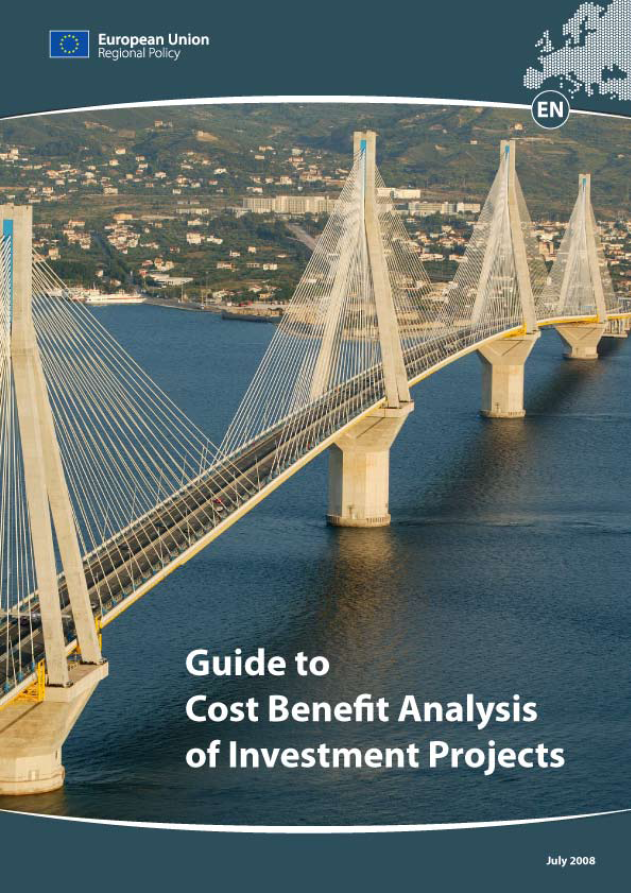 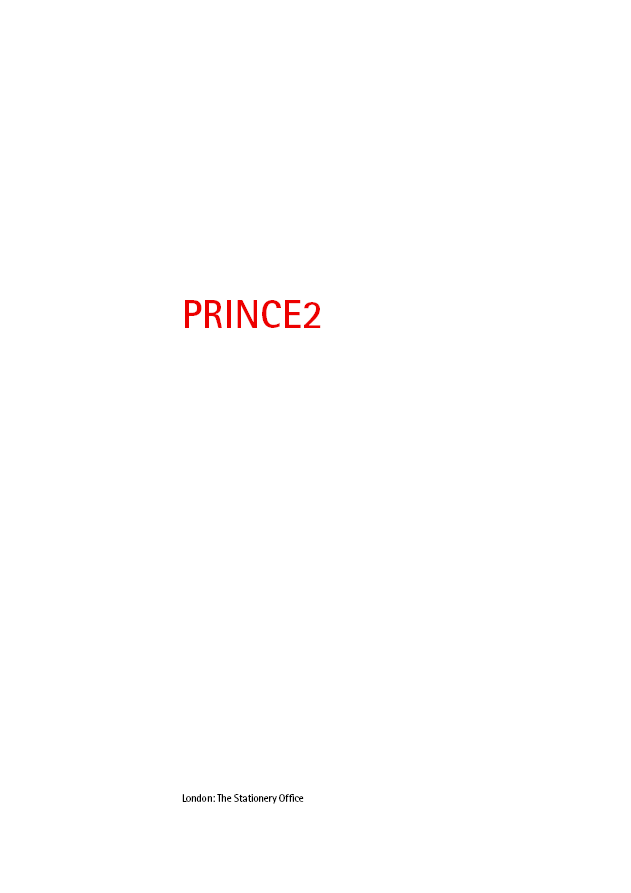 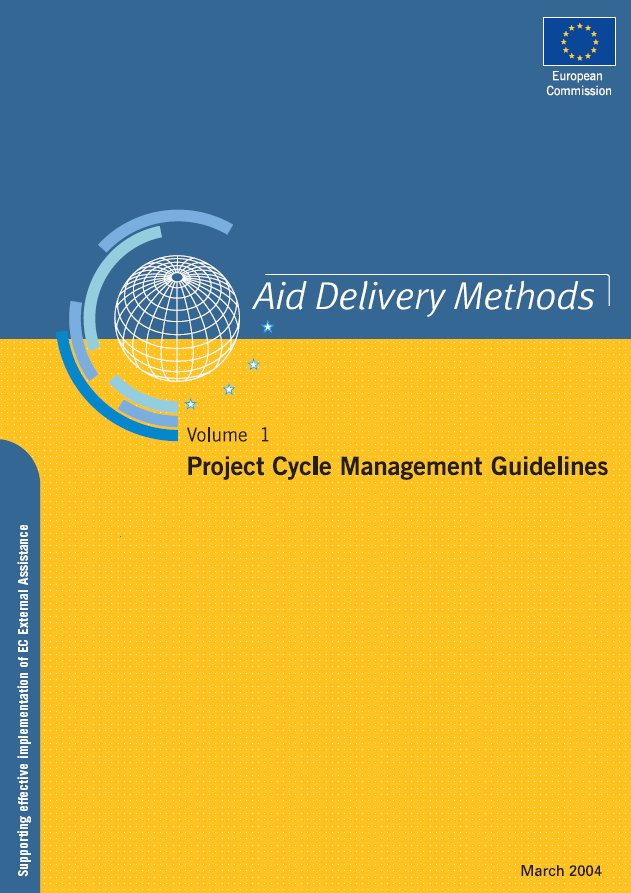 91
Teşekkürler…

Bülent Açıkgöz, bulent.acikgoz@undp.org
92